O ACESSO ABERTO NA PERSPETIVA DA COMUNIDADE DOCENTE DO 
INSTITUTO POLITÉCNICO DE COIMBRA
Jorge Amaral 
Instituto Politécnico de Coimbra, ISEC
jorge.amaral@isec.pt
INTRODUÇÃO
METODOLOGIA
O Movimento de Acesso Livre (OA), é uma das iniciativas que mais tem concorrido para alterar o sistema de comunicação científica, procurando devolver aos autores o controlo sobre a publicação e tentando diminuir o poder das editoras. 

Uma das formas de o conseguir passa pela criação de repositórios institucionais que, para além de contribuírem para o acesso à informação científica de qualidade,  permitem às instituições detentoras, nomeadamente as de ensino superior, divulgar a sua produção científica e, simultaneamente, potenciar a sua imagem e o seu valor, tornando-os verdadeiros instrumentos de marketing ao serviço da ciência. 

O estudo pretendeu compreender por um lado, as atitudes dos docentes relativamente ao acesso à informação científica e à necessidade de publicação dos respetivos trabalhos e, por outro, a importância que os autores detêm para o êxito de um repositório, tendo como cenário de fundo a criação de um repositório institucional próprio (1) 

        (1) No decurso deste estudo foi implementado no Repositório Comum, no RCAAP, o repositório do IPC.
Revisão da literatura
Inquérito online (adaptado de Maria Manuel Borges) 
Comunidade docente do IPC
Março 2014
SurveyMonkey
Microsoft Excel 2010
REFERÊNCIAS
WARE, Mark; MABE, Michael. - The STM Report: An overview of scientific and scholary journal publishing [em linha].3.rd ed.: STM: International Association of Scientiﬁc, Technical and Medical Publishers, (2012). [Consul. 10 Mai. 2014]. Disponível em WWW: <http://www.stm-assoc.org/2012_12_11_STM_Report_2012.pdf>.
 
TAYLOR, Mike; WEDEL, Matt; NAISH, Darren - The obscene profits of commercial scholarly publishers. Sauropod Vertebra Picture of the Week [Em linha], 13 janeiro 2012.  [Consul. 8 Mai. 2014]. Disponível em WWW: <http://svpow.com/2012/01/13/the-obscene-profits-of-commercial-scholarly-publishers/>. 
 
CULLEN, Rowena; CHAWNER, Brenda - Institutional Repositories, Open Access, and Scholarly Communication: A Study of Conflicting Paradigms]. The Journal of Academic Librarianship [Em linha].  Vol. 37, N.º 6 (2011), p. 460–470. [Consul. 8 Mai. 2014]. Disponível em WWW:< http://www.sciencedirect.com/science/article/pii/S009913331100156X>. 
 
RODRIGUES, Eloy [et. al.] - Os repositórios de dados científicos : estado da arte. [Em linha]. (2010). [Consul. 12 de Mai. 2014]. Disponível em WWW<http://repositorium.sdum.uminho.pt/handle/1822/10830>.

BORGES, Maria Manuel - A Esfera: Comunicação Académica e Novos Media. Coimbra : Faculdade de Letras da Universidade de Coimbra. 2006. Tese de Doutoramento.
ACESSO ABERTO
CONCLUSÕES
O AA é reconhecido como tendo vantagens em relação ao modelo tradicional;
As dúvidas  e receios manifestados  revelam falta de informação sobre o AA;
Torna-se necessário  a implementação de uma política institucional adequada.
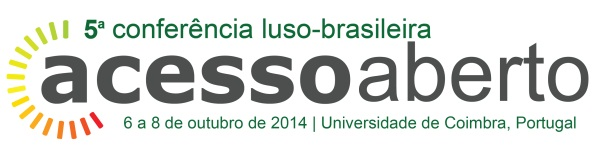 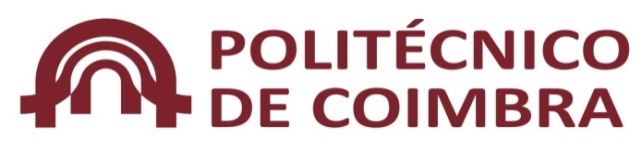 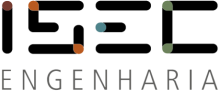